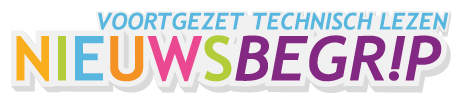 Woordtype:
woorden die eindigen op tie (3 lg)
Woorden lezen
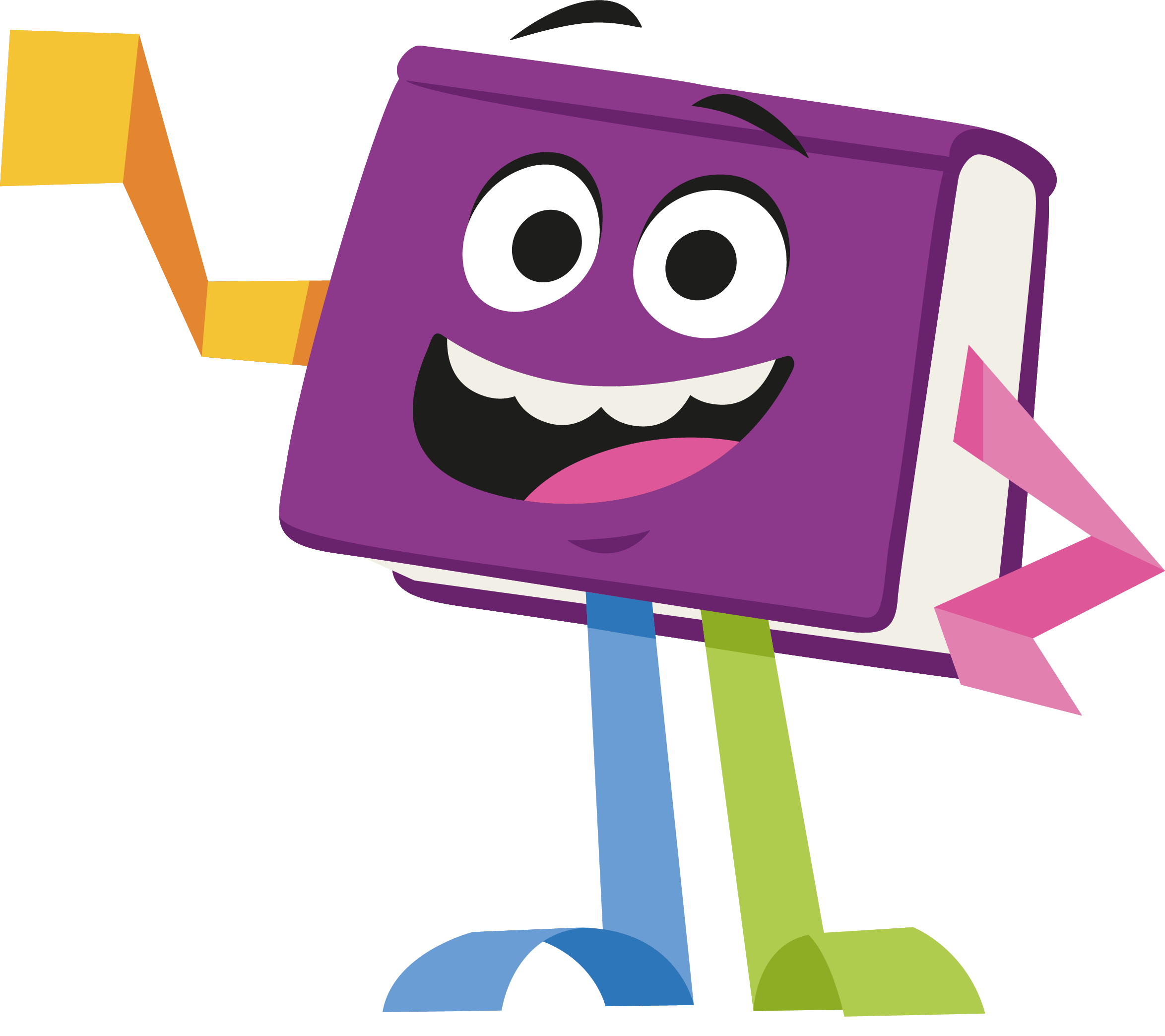 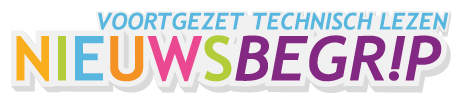 Woordtype:
woorden met c als /s/ vooraan
Woorden lezen
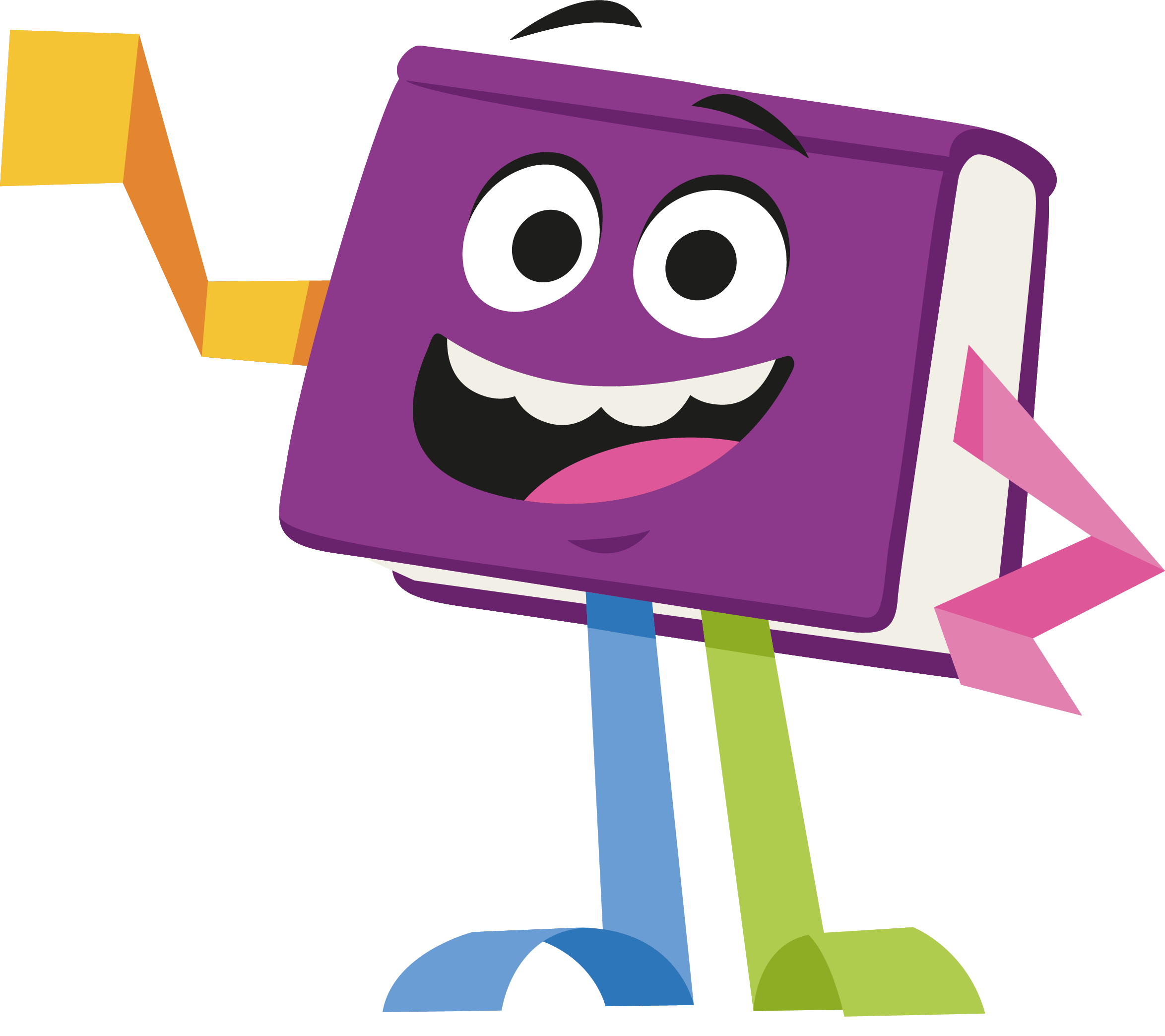